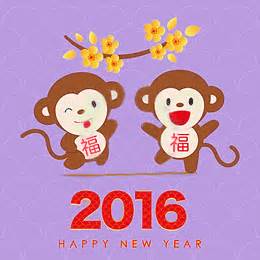 申
ねんがじょうnengajou
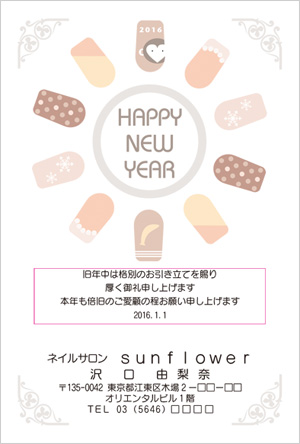 ねんがじょうnengajou
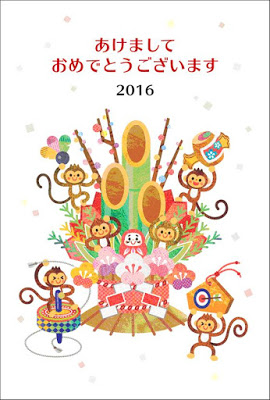 ねんがじょうnengajou
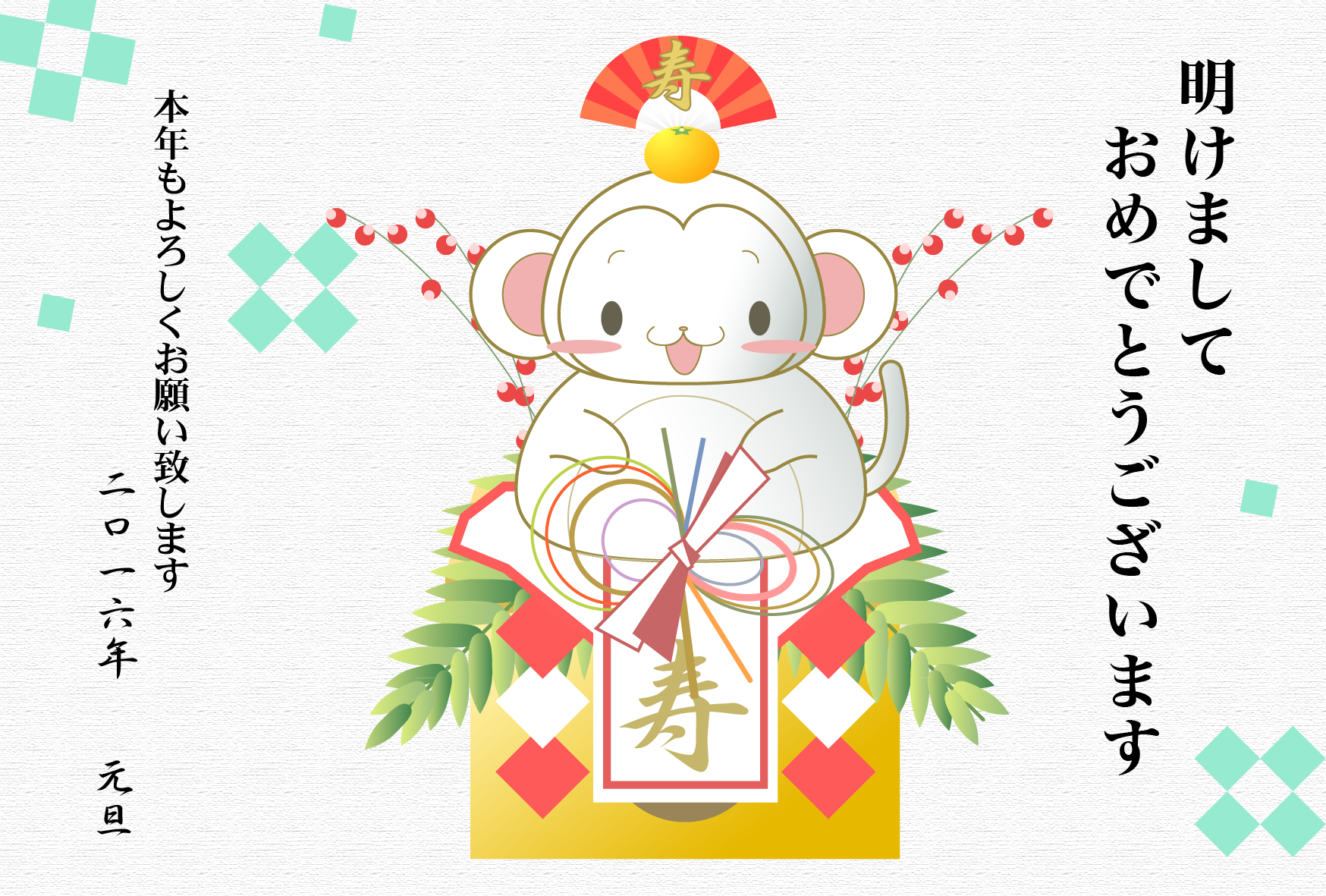 申
ねんがじょうnengajou
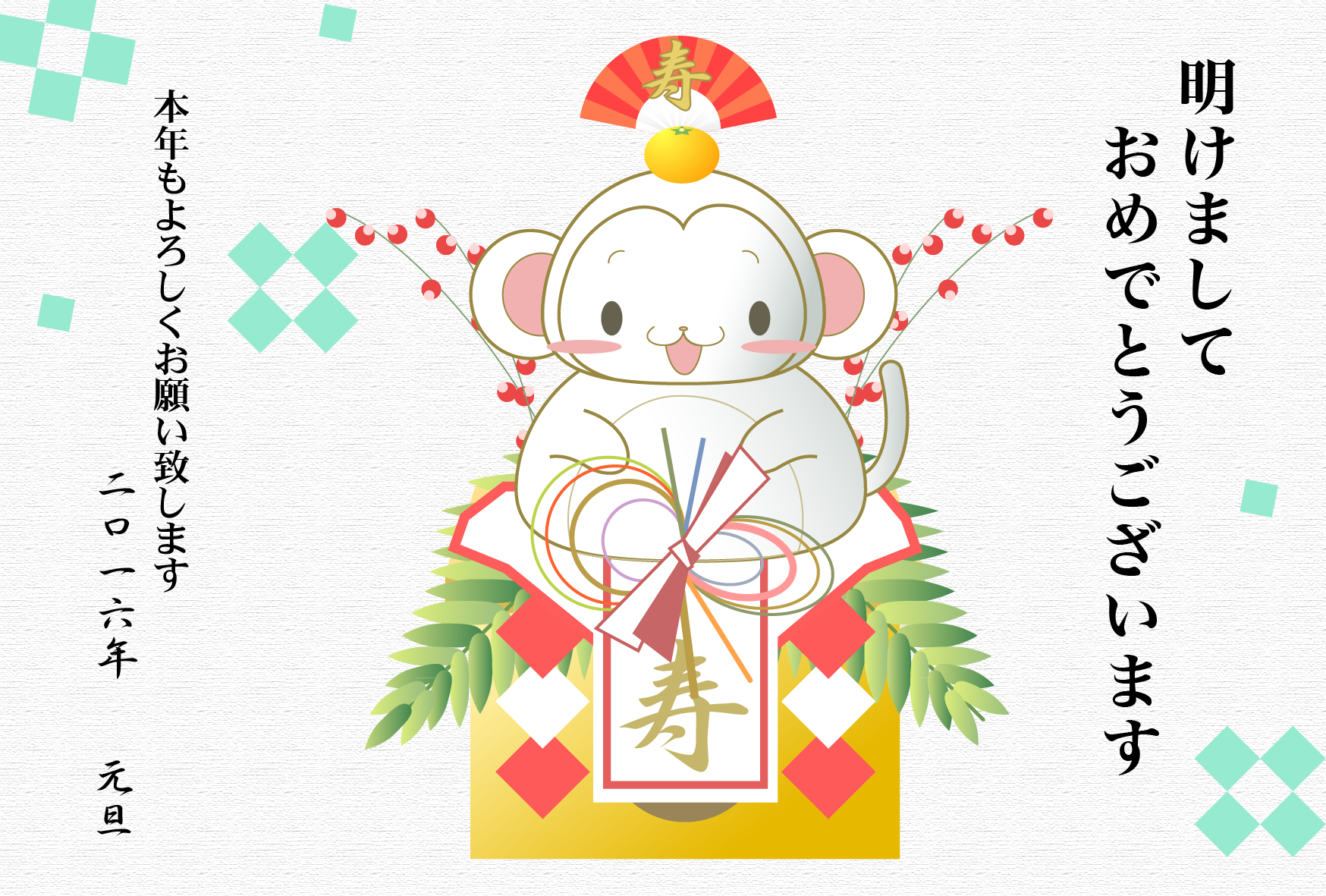 Write your name
2016
申
アーペンベック小学校